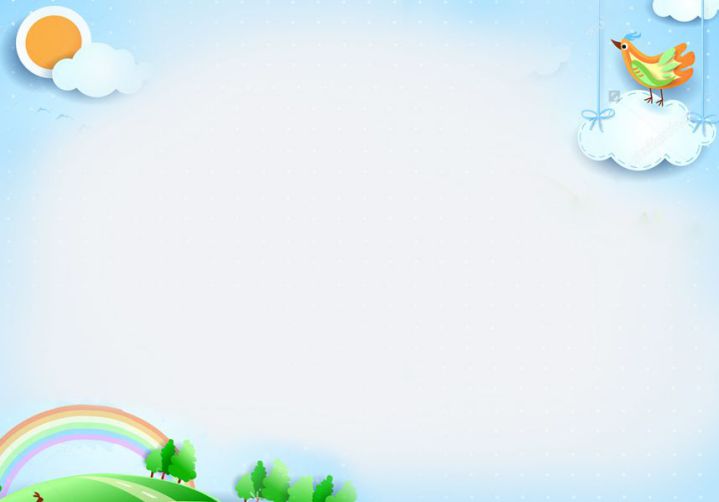 TIẾT 21.  TRANG PHỤC (T3)
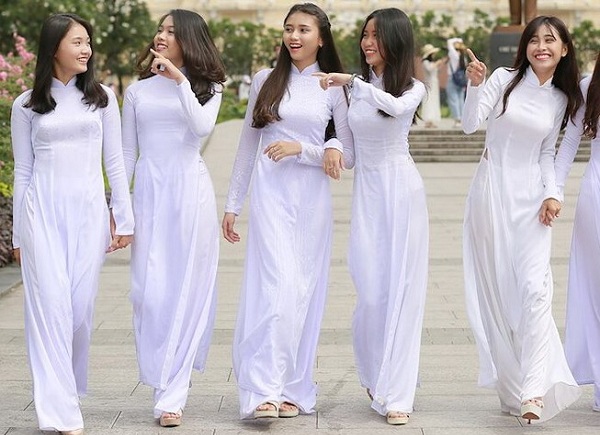 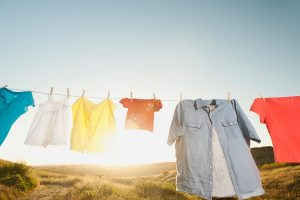 KHỞI ĐỘNG
? Để quần áo luôn mới, bền, đẹp thì chúng ta cần phải làm thể nào
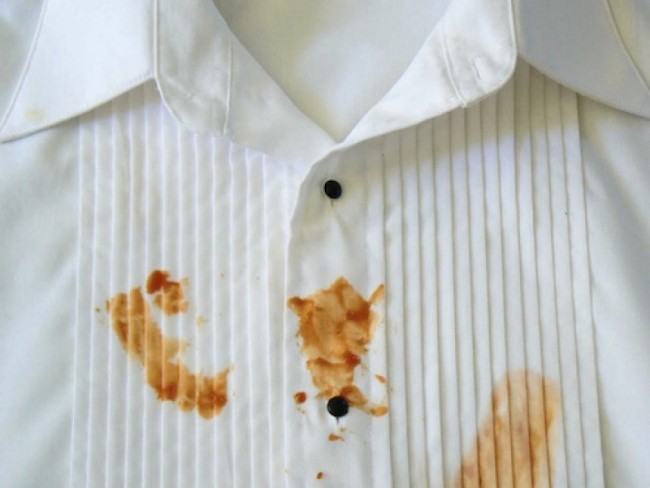 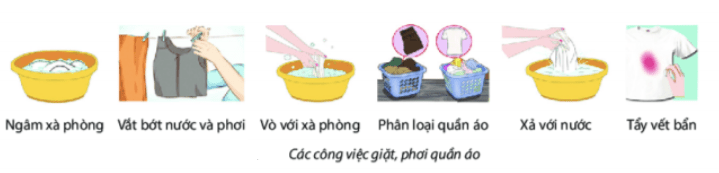 ? Hãy sắp xếp các công việc giặt, phơi quần áo theo trình tự thích hợp.
 ? Nếu sử dụng máy giặt thì quy trình giặt, phơi có điếm gì khác so với giặt bằng tay
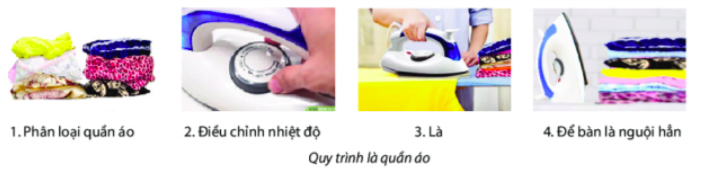 ? Kể tên các dụng cụ là
? Vì sao cần phân loại quần áo theo chất liệu vải trước khi là?
 ? Sau khi phân loại, nên là quần áo may bằng loại vải nào trước
Em hãy nối nội dung của cột A với nội dung của cột B sao cho phù hợp
1. Loại quần áo nào nên treo vào móc?
2. Loại quần áo nào nên gấp gọn trong tủ?
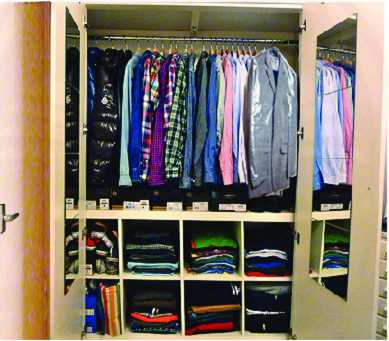 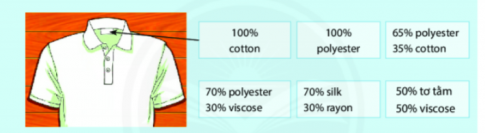 ? Trên các loại quần áo có ghi thành phần sợi dệt và kí hiệu quy trình giặt là có ý nghĩa như thế nào trong sử dụng và bảo quản trang phục
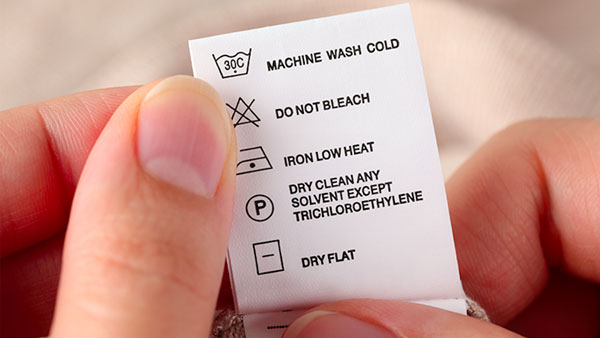 PHIẾU HỌC TẬP SỐ 1
Em hãy hoàn thành nội dung bảng sau
PHIẾU HỌC TẬP SỐ 1
Em hãy hoàn thành nội dung bảng sau
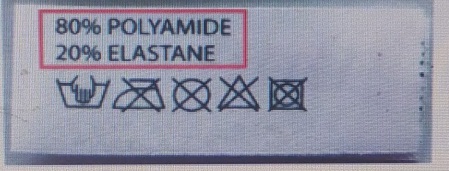 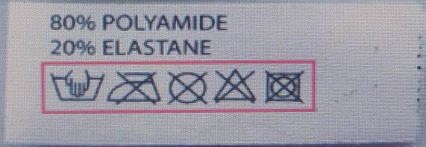 LUYỆN TẬP
Bài tập 1.  Dựa vào các thang nhiệt trên bàn là và kí hiệu là trong hình bền, em hãy cho biết các loại vải sau đây được là ở vị trí mức nhiệt nào?
Nylon, lụa tơ tằm (soie/silk), len (laine/wool), lanh (lin/linen), Bông ( contton, conton)
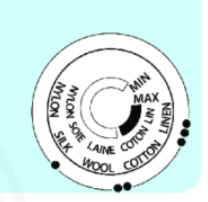 Ảnh hưởng của đường nét, hoạ tiết	    Ảnh	hưởng của kiểu dáng
LUYỆN TẬP
Bài tập 2. Dựa vào bảng 5.1 cho biết thông tin bảo quản sản phẩm trên nhãn quần áo a, b
Ảnh hưởng của đường nét, hoạ tiết	    Ảnh	hưởng của kiểu dáng
VẬN DỤNG
1. Tủ quần áo của em đã được sắp xếp như thế nào?
2. Em hãy quan sát các nhãn hướng dẫn sử dụng và bảo quản đính trên quần áo của mình để nhận định về cách sử dụng và bảo quản quần áo của bản thân.
cho hợp lí, ngăn nắp, gọn gàng.
Ghi trên giấy A4. Giờ sau nộp lại cho GV.